Callans DJ
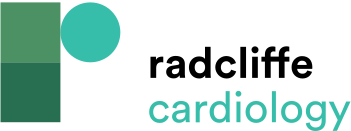 Figure 1: A Dot Plot Representation of the Relationship between PVC Burden and Ejection Fraction in 174 Patients Referred for PVC Catheter Ablation
Citation: Arrhythmia & Electrophysiology Review 2017;6(4):153–5.
https://doi.org/10.15420/aer.2017/6.4/EO1
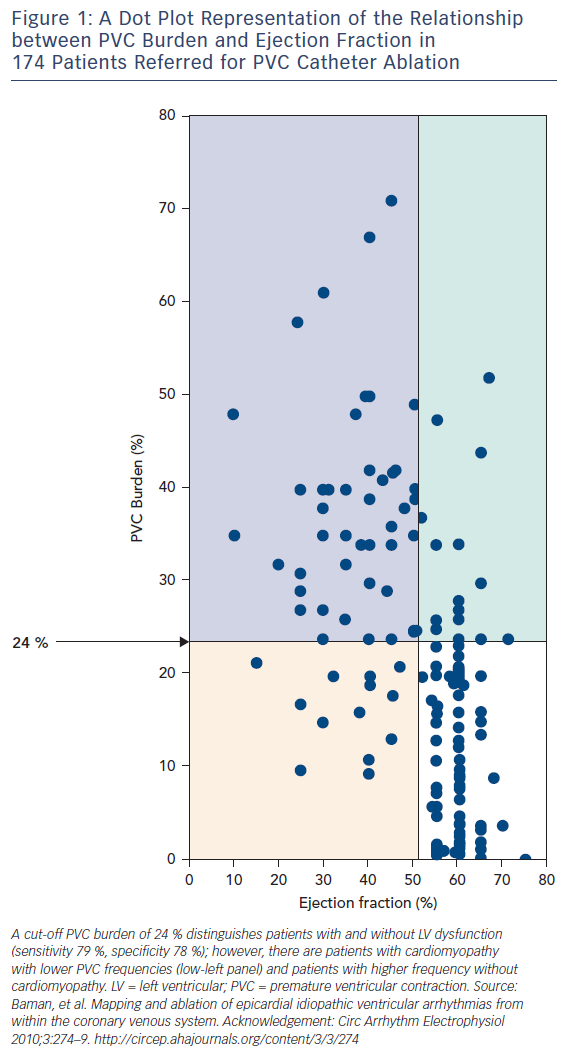